Lesson 15
Inheritance, Polymorphism, and Virtual Functions
CS1 -- Inheritance and Polymorphism
1
What Is Inheritance?
Provides a way to create a new class from an existing class
The new class is a specialized version of the existing class
CS1 -- Inheritance and Polymorphism
2
Example: Insect Taxonomy
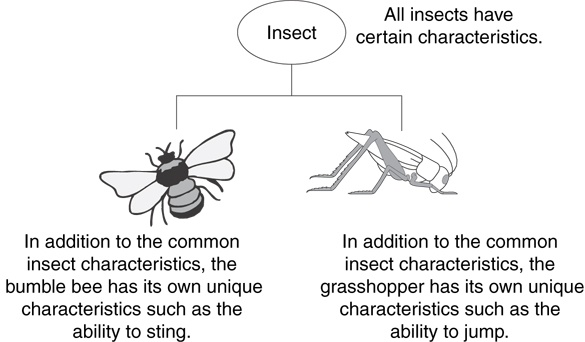 CS1 -- Inheritance and Polymorphism
3
The "is a" Relationship
Inheritance establishes an "is a" relationship between classes.
A poodle is a dog
A car is a vehicle
A flower is a plant
A football player is an athlete
CS1 -- Inheritance and Polymorphism
4
Inheritance – Terminology and Notation in C++
Base class (or parent) – inherited from
Derived class (or child) – inherits from the base class
Notation:
	class Student 	      // base class
	{
		. . .
	};
	class UnderGrad : public student 
	{					// derived class
		. . .
	};
CS1 -- Inheritance and Polymorphism
5
Back to the ‘is a’ Relationship
An object of a derived class 'is a(n)' object of the base class
Example: 
an UnderGrad is a Student
a Mammal is an Animal
A derived object has all of the characteristics of the base class
CS1 -- Inheritance and Polymorphism
6
What Does a Child Have?
An object of the derived class has:
all members defined in child class
all members declared in parent class
An object of the derived class can use:
all public members defined in child class
all public members defined in parent class
CS1 -- Inheritance and Polymorphism
7
Protected Members and                   Class Access
protected member access specification: like private, but accessible by objects of derived class
Class access specification: determines how private, protected, and public members of base class are inherited by the derived class
CS1 -- Inheritance and Polymorphism
8
Class Access Specifiers
public – object of derived class can be treated as object of base class (not vice-versa)
protected – more restrictive than public, but allows derived classes to know details of parents
private – prevents objects of derived class from being treated as objects of base class.
CS1 -- Inheritance and Polymorphism
9
How inherited base class members
appear in derived class
Base class members
private: x
protected: y
public: z
private
base class
x is inaccessible
private: y
private: z
private: x
protected: y
public: z
protected
base class
x is inaccessible
protected: y
protected: z
private: x
protected: y
public: z
public
base class
x is inaccessible
protected: y
public: z
Inheritance vs. Access
CS1 -- Inheritance and Polymorphism
10
class Grade
class Test : public Grade
private members:
  int numQuestions;
  float pointsEach;
  int numMissed;
public members:
  Test(int, int);
private members:
  char letter;
  float score;
  void calcGrade();
public members:
  void setScore(float);
  float getScore();
  char getLetter();
private members:
  int numQuestions:
  float pointsEach;
  int numMissed;
public members:
  Test(int, int);
  void setScore(float);
  float getScore();
  char getLetter();
When Test class inherits
from Grade class using 
public class access, it looks like this:
Inheritance vs. Access
CS1 -- Inheritance and Polymorphism
11
class Grade
class Test : protected Grade
private members:
  int numQuestions;
  float pointsEach;
  int numMissed;
public members:
  Test(int, int);
private members:
  char letter;
  float score;
  void calcGrade();
public members:
  void setScore(float);
  float getScore();
  char getLetter();
private members:
  int numQuestions:
  float pointsEach;
  int numMissed;
public members:
  Test(int, int);
protected members:
  void setScore(float);
  float getScore();
  float getLetter();
When Test class inherits
from Grade class using 
protected class access, it looks like this:
Inheritance vs. Access
CS1 -- Inheritance and Polymorphism
12
class Grade
class Test : private Grade
private members:
  int numQuestions;
  float pointsEach;
  int numMissed;
public members:
  Test(int, int);
private members:
  char letter;
  float score;
  void calcGrade();
public members:
  void setScore(float);
  float getScore();
  char getLetter();
private members:
  int numQuestions:
  float pointsEach;
  int numMissed;
  void setScore(float);
  float getScore();
  float getLetter();
public members:
  Test(int, int);
When Test class inherits
from Grade class using 
private class access, it looks like this:
Inheritance vs. Access
CS1 -- Inheritance and Polymorphism
13
Constructors and Destructors in Base and Derived Classes
Derived classes can have their own constructors and destructors
When an object of a derived class is created, the base class’s constructor is executed first, followed by the derived class’s constructor
When an object of a derived class is destroyed, its destructor is called first, then that of the base class
CS1 -- Inheritance and Polymorphism
14
Constructors and Destructors in Base and Derived Classes
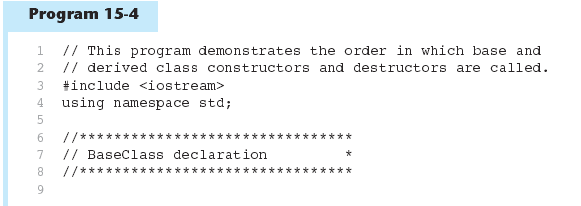 CS1 -- Inheritance and Polymorphism
15
Constructors and Destructors in Base and Derived Classes
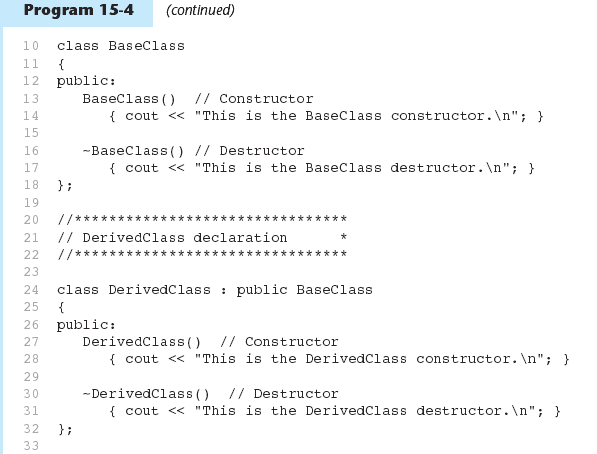 CS1 -- Inheritance and Polymorphism
16
Constructors and Destructors in Base and Derived Classes
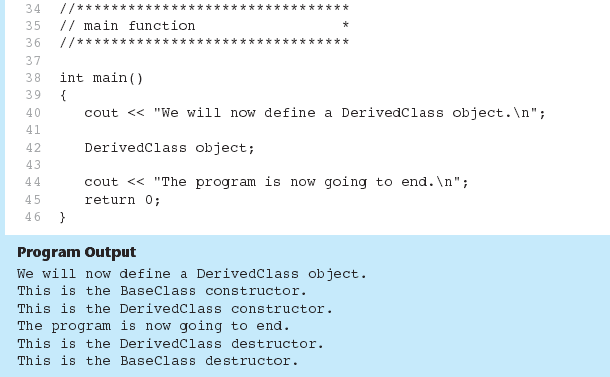 CS1 -- Inheritance and Polymorphism
17
Passing Arguments to Base Class Constructor
Allows selection between multiple base class constructors
Specify arguments to base constructor on derived constructor heading:
	Square::Square(int side) : 					Rectangle(side, side) 
Can also be done with inline constructors
Must be done if base class has no default constructor
CS1 -- Inheritance and Polymorphism
18
Passing Arguments to Base Class Constructor
derived class constructor
base class constructor
Square::Square(int side):Rectangle(side,side)
derived constructor parameter
base constructor parameters
CS1 -- Inheritance and Polymorphism
19
Redefining Base Class Functions
Redefining function: function in a derived class that has the same name and parameter list as a function in the base class
Typically used to replace a function in base class with different actions in derived class
CS1 -- Inheritance and Polymorphism
20
Redefining Base Class Functions
Not the same as overloading – with overloading, parameter lists must be different
Objects of base class use base class version of function; objects of derived class use derived class version of function
CS1 -- Inheritance and Polymorphism
21
Base Class
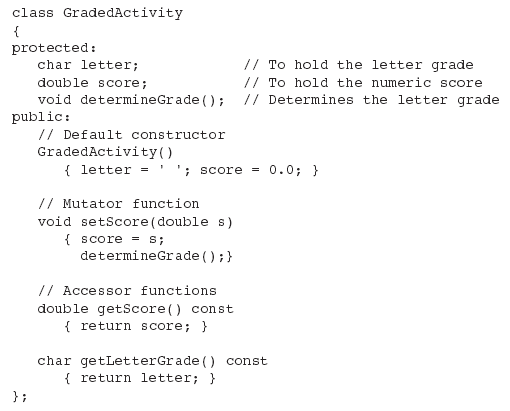 CS1 -- Inheritance and Polymorphism
22
Derived Class
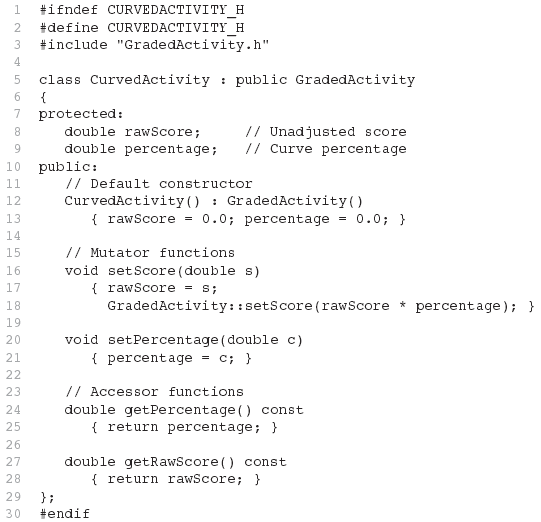 Redefined setScore function
CS1 -- Inheritance and Polymorphism
23
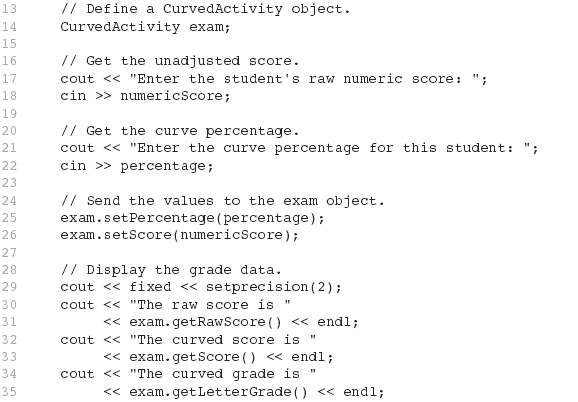 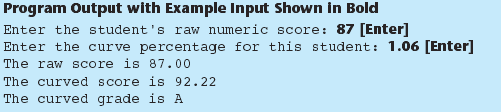 Driver Program
CS1 -- Inheritance and Polymorphism
24
Problem with Redefining
Consider this situation:
Class BaseClass defines functions x() and y().   x() calls y(). 
Class DerivedClass inherits from BaseClass and redefines function y().
An object D of class DerivedClass is created and function x() is called.  
When x() is called, which y() is used, the one defined in BaseClass or the the redefined one in DerivedClass?
CS1 -- Inheritance and Polymorphism
25
Problem with Redefining
BaseClass
Object D invokes function X()
In BaseClass.  Function X()
invokes function Y() in BaseClass, not function Y()  in DerivedClass,
because function calls are  bound at compile time.  This is static binding.
void X();
void Y();
DerivedClass
void Y();
DerivedClass D;
D.X();
CS1 -- Inheritance and Polymorphism
26
Class Hierarchies
A base class can be derived from another base class.
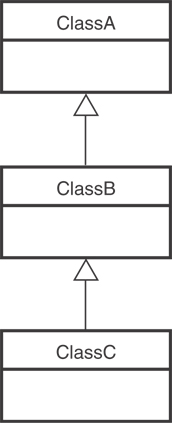 CS1 -- Inheritance and Polymorphism
27
Class Hierarchies
Consider the GradedActivity, FinalExam, PassFailActivity, PassFailExam hierarchy in Chapter 15.
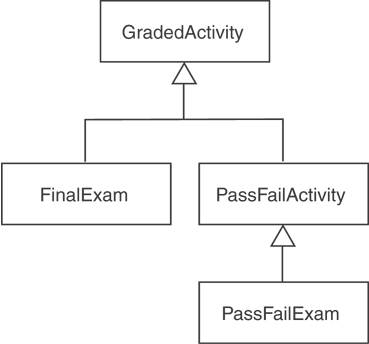 CS1 -- Inheritance and Polymorphism
28
Polymorphism and Virtual Member Functions
Virtual member function: function in base class that expects to be redefined in derived class
Function defined with key word virtual:
virtual void Y() {...}
Supports dynamic binding: functions bound at run time to function that they call
Without virtual member functions, C++ uses static (compile time) binding
CS1 -- Inheritance and Polymorphism
29
Polymorphism and Virtual Member Functions
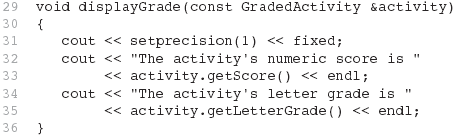 Because the parameter in the displayGrade function is a GradedActivity reference variable, it can reference any object that is derived from GradedActivity. That means we can pass a GradedActivity object, a FinalExam object, a PassFailExam object, or any other object that is derived from GradedActivity.

A problem occurs in Program 15-10 however...
CS1 -- Inheritance and Polymorphism
30
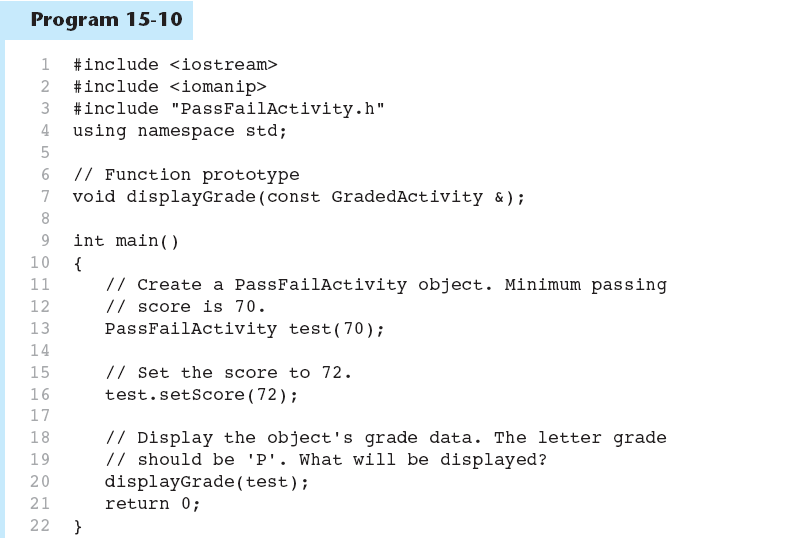 CS1 -- Inheritance and Polymorphism
31
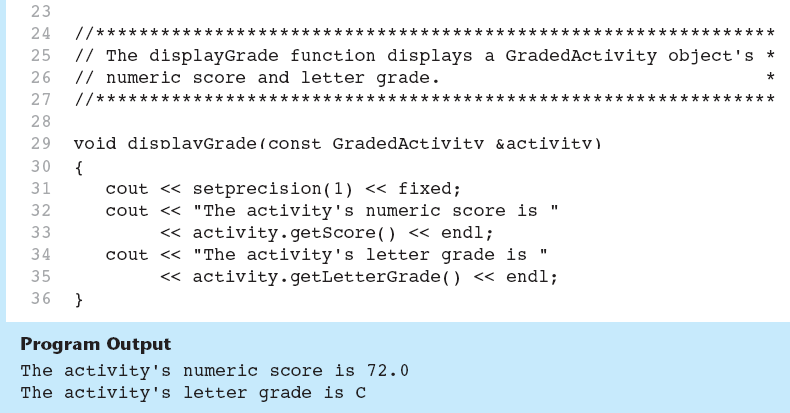 As you can see from the example output, the getLetterGrade member function returned ‘C’ instead of ‘P’. This is because the GradedActivity class’s getLetterGrade function was executed instead of the PassFailActivity class’s version of the function.
CS1 -- Inheritance and Polymorphism
32
Static Binding
Program 15-10 displays 'C' instead of 'P' because the call to the getLetterGrade function is statically bound (at compile time) with the GradedActivity class's version of the function.We can remedy this by making the function virtual.
CS1 -- Inheritance and Polymorphism
33
Virtual Functions
A virtual function is dynamically bound to calls at runtime.At runtime, C++ determines the type of object making the call, and binds the function to the appropriate version of the function.
CS1 -- Inheritance and Polymorphism
34
Virtual Functions
To make a function virtual, place the virtual key word before the return type in the base class's declaration:
  virtual char getLetterGrade() const;
The compiler will not bind the function to calls. Instead, the program will bind them at runtime.
CS1 -- Inheritance and Polymorphism
35
Updated Version of GradedActivity
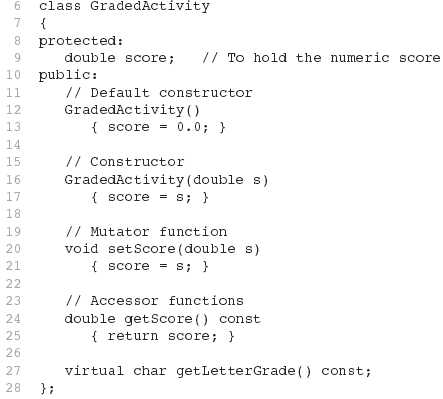 The function                                  is now virtual.
The function also becomes virtual in all derived classes automatically!
CS1 -- Inheritance and Polymorphism
36
Polymorphism
If we recompile our program with the updated versions of the classes, we will get the right output, shown here: (See Program 15-11 in the book.)
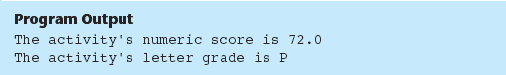 This type of behavior is known as polymorphism. The term polymorphism means the ability to take many forms.

Program 15-12 demonstrates polymorphism by passing
objects of the GradedActivity and PassFailExam classes to the displayGrade function.
CS1 -- Inheritance and Polymorphism
37
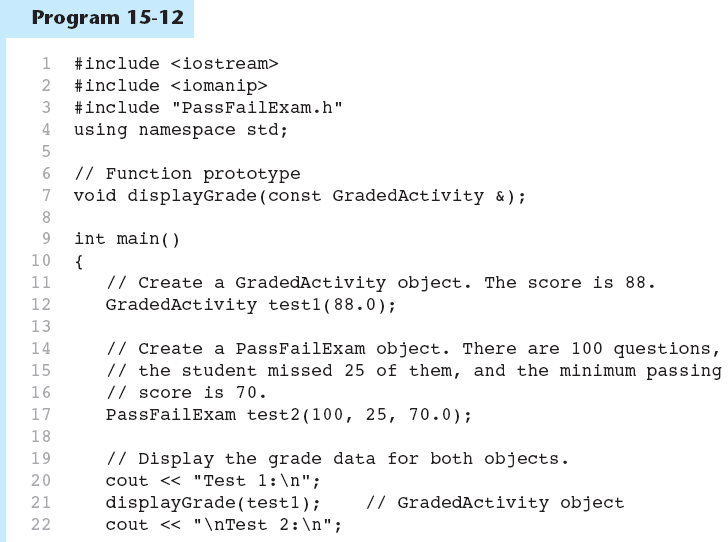 CS1 -- Inheritance and Polymorphism
38
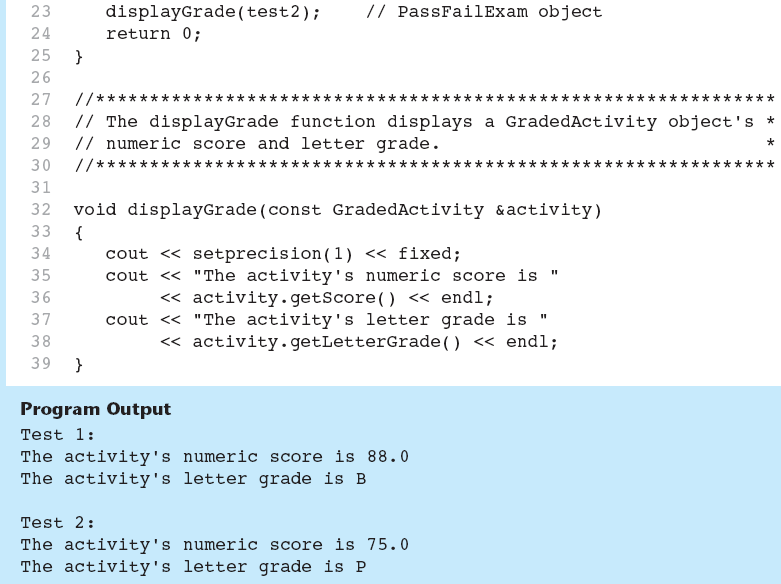 CS1 -- Inheritance and Polymorphism
39
Polymorphism Requires References or Pointers
Polymorphic behavior is only possible when an object is referenced by a reference variable or a pointer, as demonstrated in the displayGrade function.
CS1 -- Inheritance and Polymorphism
40
Base Class Pointers
Can define a pointer to a base class object
Can assign it the address of a derived class object
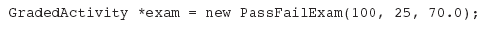 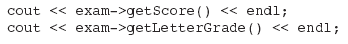 CS1 -- Inheritance and Polymorphism
41
Base Class Pointers
Base class pointers and references only know about members of the base class
So, you can’t use a base class pointer to call a derived class function
Redefined functions in derived class will be ignored unless base class declares the function virtual
CS1 -- Inheritance and Polymorphism
42
Redefining vs. Overriding
In C++, redefined functions are statically bound and overridden functions are dynamically bound.So, a virtual function is overridden, and a non-virtual function is redefined.
CS1 -- Inheritance and Polymorphism
43
Virtual Destructors
It's a good idea to make destructors virtual if the class could ever become a base class.
Otherwise, the compiler will perform static binding on the destructor if the class ever is derived from.
See Program 15-14 for an example
CS1 -- Inheritance and Polymorphism
44
Abstract Base Classes and Pure Virtual Functions
Pure virtual function: a virtual member function that must be overridden in a derived class that has objects
Abstract base class contains at least one pure virtual function:
	virtual void Y() = 0;
The = 0 indicates a pure virtual function
Must have no function definition in the base class
CS1 -- Inheritance and Polymorphism
45
Abstract Base Classes and Pure Virtual Functions
Abstract base class: class that can have no objects.  Serves as a basis for derived classes that may/will have objects
A class becomes an abstract base class when one or more of its member functions is a pure virtual function
CS1 -- Inheritance and Polymorphism
46
class
square
class
rectSolid
class
cube
Multiple Inheritance
A derived class can have more than one base class
Each base class can have its own access specification in derived class's definition:
	class cube : public square, 
					public rectSolid;
CS1 -- Inheritance and Polymorphism
47
Multiple Inheritance
Problem:  what if base classes have member variables/functions with the same name?
Solutions:
Derived class redefines the multiply-defined function
Derived class invokes member function in a particular base class using scope resolution operator ::
Compiler errors occur if derived class uses base class function without one of these solutions
CS1 -- Inheritance and Polymorphism
48